Class 1: revision: animals and food
Revise animals 
Revise food vocabulary
Draw an animal farm and the favourite food of each animal.
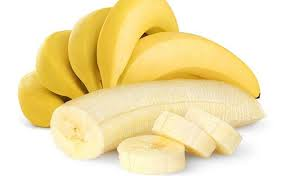 Class 2
Revise clothes vocabulary 
Revise: free time and activity vocabulary
Draw a park with 3 friends and show what they are wearing
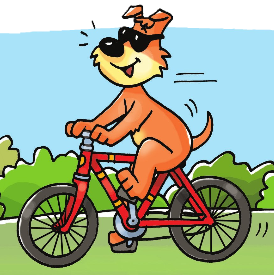